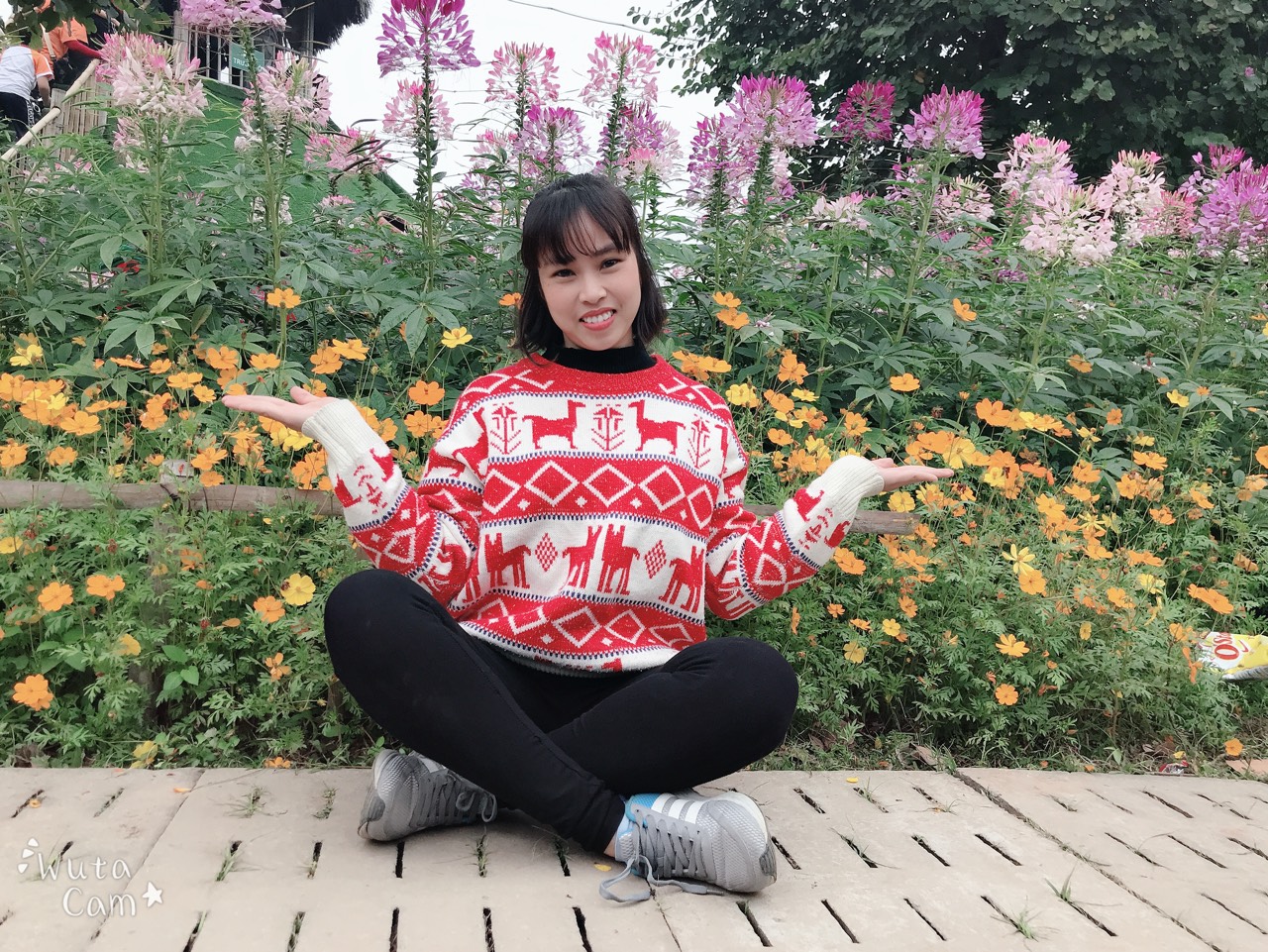 Hello!
Nice to see you again!
Have a nice week!
Unit 15: When’s Children’s Day?
Lesson 3
Teacher: Ngoc Khue
Objectives
Use the words and phrases related to the topic Popular Festivals. 
Pronounce the sounds “cl” and “fl”
Mục đích bài học:
Sử dụng các từ và cụm từ liên quan đến chủ đề Các ngày lễ phổ biến.
Phát âm đúng âm “cl” and “fl”
Table of Contents.
01
02
Part 01
Part 02
Revision
Phonics
03
04
Part 03
Part 04
Practice
Homelink
Revision
01
Children wear new ____ at Tet.
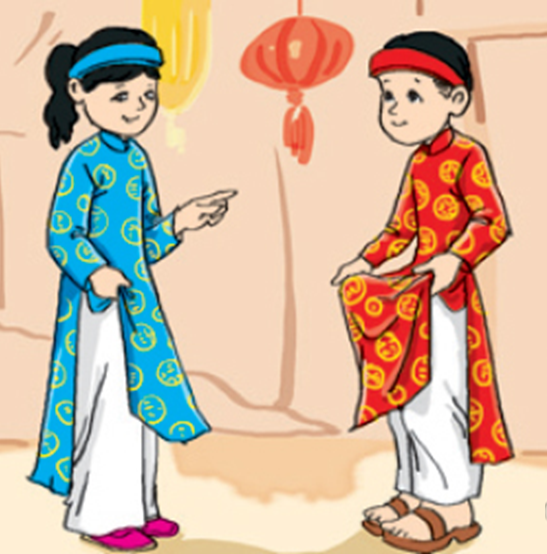 A. clothes
B. books
C. School bag
D. house
Next
We give our teachers beautiful _______ on Teachers' Day.
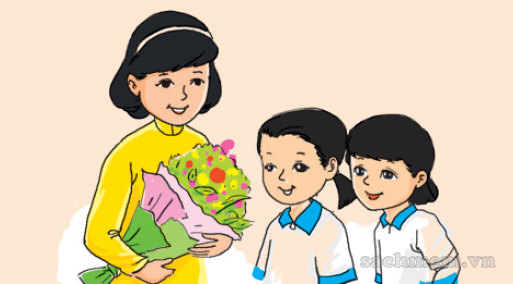 A. books
B. clothes
C. Banh Chung
D. Flowers
Next
decorate ...
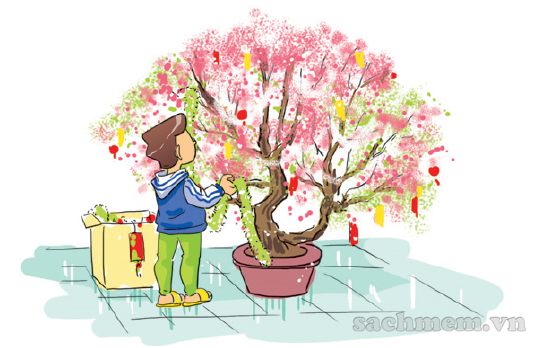 A. the class
B. the school
C. the house
D. the tree
Next
When is Teachers' Day?
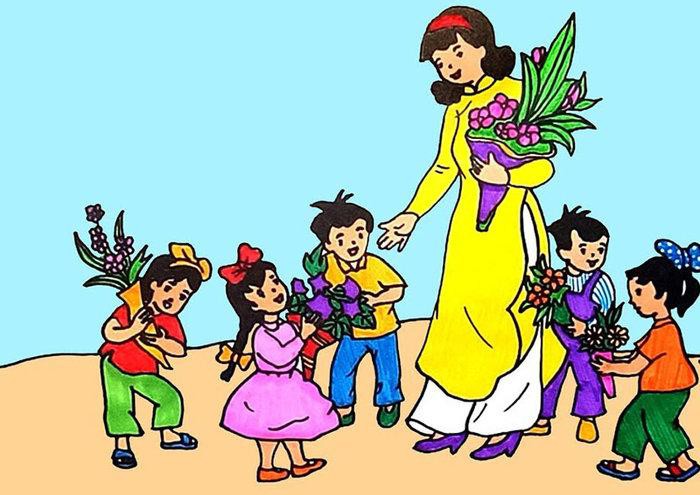 A. We have a party.
B. It's on the twentieth of November.
C. I'm playing football.
D. We make Banh Chung
Next
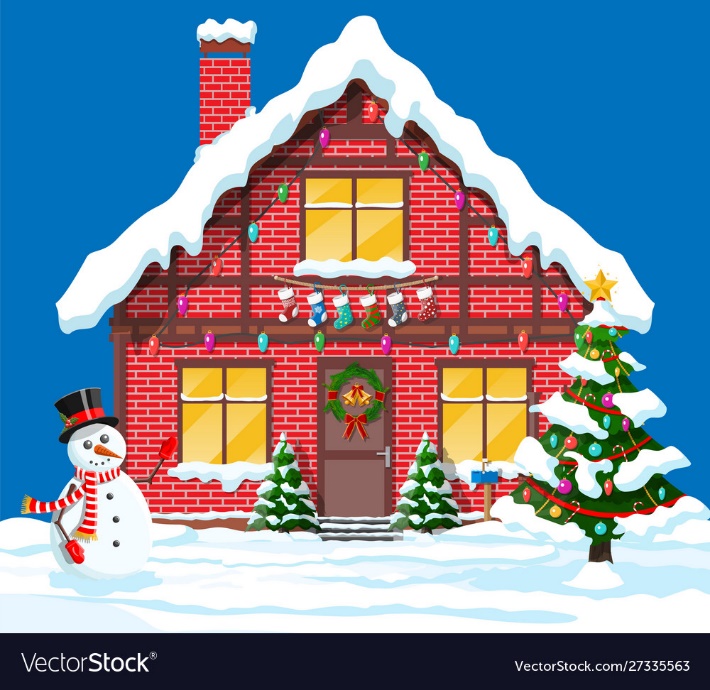 A: ______ is Christmas?
B: It's on the twenty-fifth of December.
A. Where
B. When
C. What
D. We
Next
What do you do on ______?
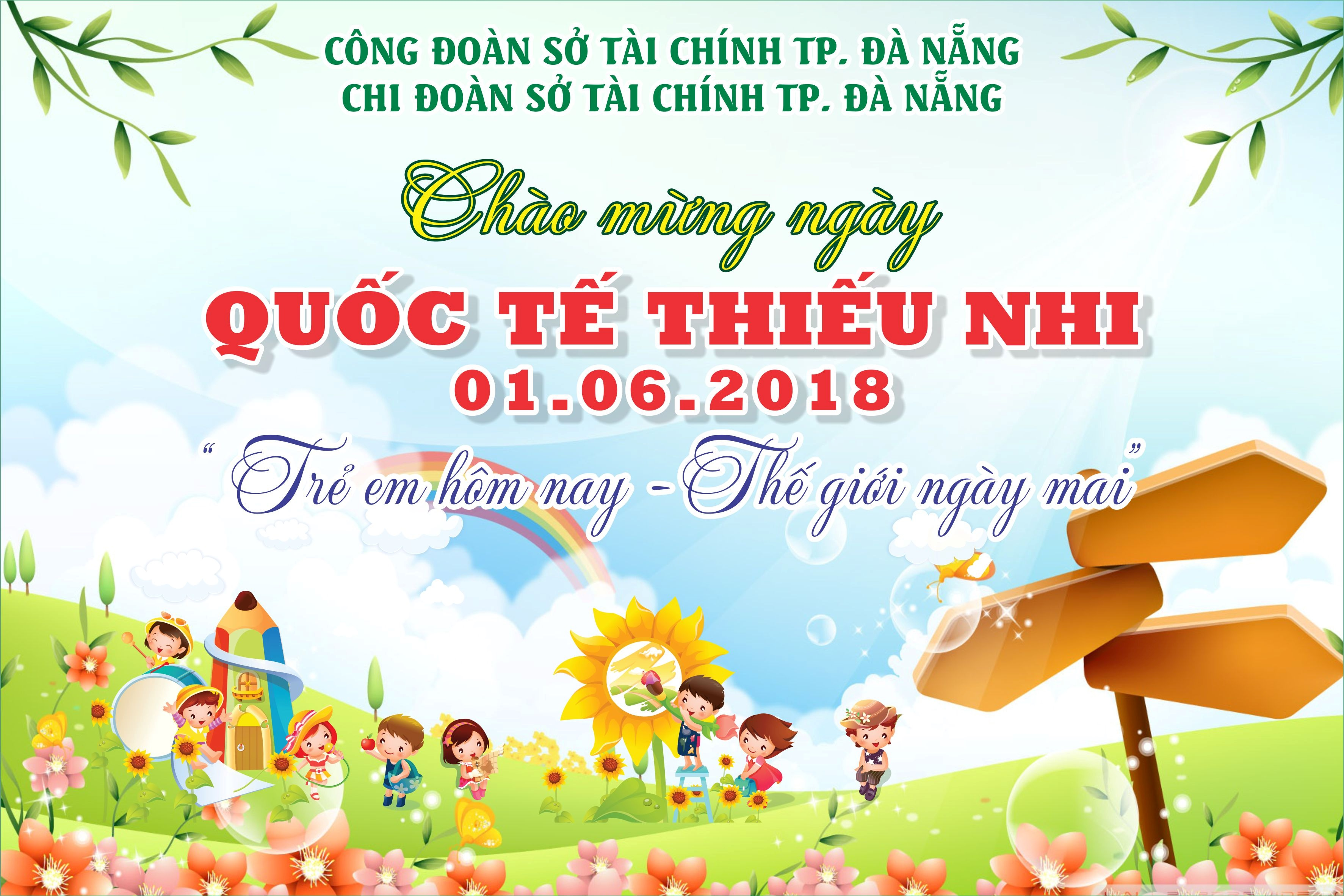 A. Children’s Day
B. Teachers’ Day
C. Women’s Day
D. Fathers’ Day
Next
WELL DONE!
Phonics
02
1. Listen and repeat
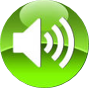 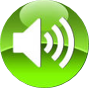 2. Listen and write.
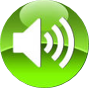 1. We give our teachers lots of ________ on Teachers' Day.
2. ________ the door, please.
3. The  _________  are beautiful.
4. She's cleaning the  _______  now.
flowers
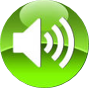 Close
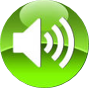 clothes
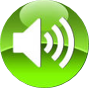 floor
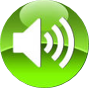 3.  Let's chant
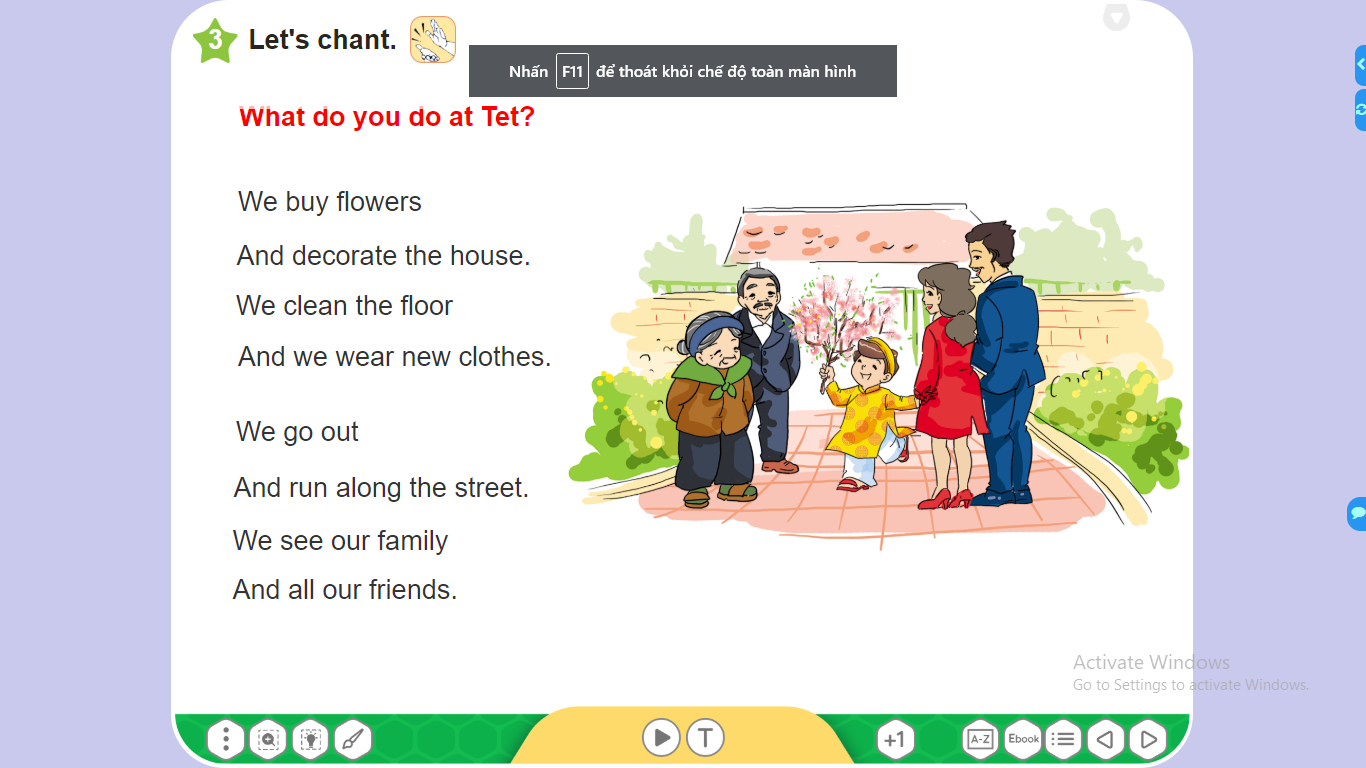 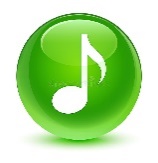 Practice
03
4.  Read and write
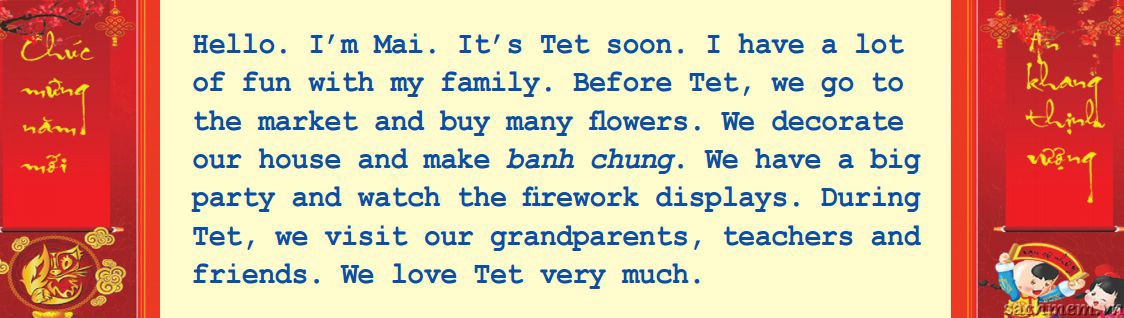 1. It's  ________ soon.
2. Mai's family go to the market and buy many  ________.
3. They decorate  ____________ and make  ____________.
4. They watch  _____________________.
5. They visit  _________________,  ________ and  _______.
Tet
flowers
banh chung
their house
the firework displays
their grandparents
teachers
friends
5. Write about your Tet:
Before Tet, I __________________. 
During Tet, I ________________.
decorate the house and go shopping
visit my grandparents and get lucky money
Homelink
04
Monday, March 5th 2022
Unit 15: When’s Children’s Day?
Lesson 3
1. Phonics:
2.Homework:
- Do WB: part A- 1,2 (page 60)
Thank you!